Gemeindepsychiatrischer Verbund und Integrierte Versorgung –Chancen und Risiken
Nils Greve



Gesellschaft für psychische Gesundheit in Nordrhein-Westfalen gemeinnützige GmbH

Aachen, 20.06.2012
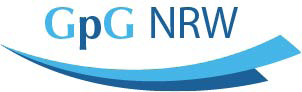 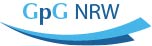 Charakteristika der Verträge
Ambulante Komplexbehandlung, ergänzend zur Regelbehandlung (Vertragsärzte und –PT)
Ziel: Reduktion von Krankenhaustagen und Krankengeld
Prospektive Jahres-Kopfpauschalen
Breites Diagnosespektrum, anamnestisch KH, KG, Medikamente
2
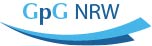 Leistungen im Einzelnen
Assessment, Behandlungsplanung
Fallmanagement
Soziotherapie
Häusl. psychiatrische Krankenpflege
Psychoedukation
„Krisenkomplexe“ einschl. Krisenbetten und Psychotherapie
Aufsuchende Hilfen (Home Treatment) 
Erreichbarkeit rund um die Uhr
3
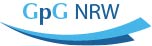 Unsere Leitlinien
… zusätzlich zu Behandlungs-Leitlinien:
Regionale „Pflichtversorgung“
Netzwerkstrukturen
Lebensweltorientierung
Aufsuchende Hilfen (Home Treatment)
Bedürfnisangepasste Behandlung, Offener Dialog
Ganzheitliche Hilfen
Bezugspersonen über alle Hilfearten
4
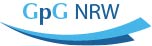 Vertragspartner
Regionale Managementgesellschaften
Partner (Leistungserbringer):
Gemeindepsychiatrische Leistungserbringer (SGB V, XII u.a.)
Vertragsärzte, -psychotherapeuten
Krankenhäuser bzw. Fachabteilungen einschl. PIA
ggf. weitere Leistungserbringer
5
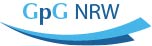 GpG NRW
Initiative: AGpR und AGT
Gründung Januar 2012
Sitz Solingen
13 Gesellschafter, Anbieter komplexer gemeindepsychiatrischer Hilfen
Zweck: Managementgesellschaft, Abschluss und Umsetzung von Verträgen der Integrierten Versorgung in NRW
6
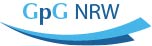 GpG NRW
Derzeit 18 Gesellschafter, überwiegend regionale Vereine, Besonderheiten:
Rheinland: SPZ
Westfalen: RPK
zwei Krankenhausträger
Vertragspartner der Krankenkassen
Verträge mit allen Leistungserbringern
Hauptverträge mit Anbietern gemeindepsychiatrischer Komplexleistungen
Einzelverträge mit Ärzten, Kliniken, PPT, …
7
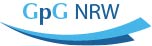 Aufgabenverteilung
Leistungen der GpG NRW
Netzmanagement
Versorgungskoordination
Dokumentation und Abrechnung
Qualitätssicherung
Leistungen vor Ort
Regionale Koordinierung
Fallmanagement (Bezugsperson)
Alle Behandlungsleistungen
8
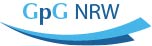 „Stand der Dinge“
Verträge für NRW mit TK und KKH Allianz (NWpG), GWQ (SeGel)
Vertrag für K/LEV mit pronova BKK ausverhandelt

Start 2012 in MI, SG, DT, DU, E, MH, OB, K, LEV, BG, DO, MS, PB, W, MG
Weitere Regionen in Vorbereitung
9
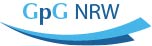 BAG Integrierte Versorgung
Fachausschuss des Dachverbands Gemeindepsychiatrie
> 30 Anbieter bzw. Gesellschafter regionaler Managementgesellschaften aus S-H, HH, B/BB, HB, GÖ, DD, Rhein-Main, S, M/A/N, NRW, …
Sprecherkreis
Weiterentwicklung der Verträge, Sicherung der Qualitätsstandards, wissenschaftliche Evaluation
10
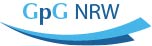 Gemeinsam?
Bisherige Verträge basieren auf
Kliniken oder
Ärzte-Netzwerken oder
gemeindepsychiatrischen LE
NRW: 
in den meisten Regionen gut ausgebaute gemeindepsychiatrische Strukturen
dichtes Kliniknetz
kaum Ärztenetze
11
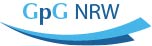 Ganzheitlich?
„Integrierte Behandlung“
Zusammenführung mit Reha, Eingliederungshilfe usw. ist Sache der Leistungserbringer:
Interne Vernetzung
Ganzheitliche Bezugsbetreuung („Fallmanagement“)
Kooperation mit nicht-psychiatrischen LE
Doppelfinanzierung?
12
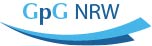 Konkurrenzen?
Mehrere Anbieter komplexer gemeindepsychiatrischer Hilfen in einer Region
Problem: Pauschalvergütung
Regional spezifische Lösungen, z. B.
Teilung (Stadtbezirke o. ä.)
Tochter-GmbH
„Anbietergemeinschaft“
13
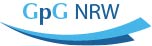 Chancen
Leistungsfähige ambulante Komplexbehandlung „aus einer Hand“ 
personenzentriert (Budget) 
multiprofessionell 
multikonzeptionell 

Alle Leistungsarten des SGB V 
Innovative Therapiekonzepte
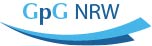 Chancen
Verbindlicher SGB-V- Verbund
„Koordinierende Bezugsperson“ 
Gemeinsame Hilfeplanung 
Gemeinsames QM 
Gemeinsame Beschwerdestelle 

„Intelligente“ Steuerungsmöglichkeiten 
Verbund über alle SGB?
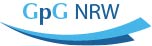 Risiken
Reduktion der Wahlfreiheit (Einschreibmodelle, Malus) 
Fragmentierung durch Selektivverträge 
Selektionseffekte: reguläre Einrichtungen als Restgröße, Schlechterstellung ihrer Patienten 
Aufweichung des Regionalbezugs und verbundförmiger Strukturen
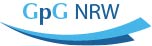 Risiken
Abwälzung des Budgetrisikos auf Leistungserbringer oder Investoren 
Ökonomische Partialinteressen (Kassen, Leistungserbringer, Industrie) 
Aufstockung der Betten trotz IV 
Fehlende öffentlich-rechtliche Kontrolle
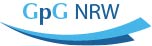 Bewertung
Modellprojekte mit großen Chancen und großen Risiken 
geeignet zur Erprobung neuer Versorgungsformen 
Ziel: Einbeziehung in die öffentlich-rechtlich verfassten Strukturen nach Bewährung
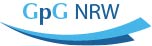 Konsequenzen
Transparenz und öffentliche Kontrolle der IV-Verträge 
Laufende Evaluation der Modelle 
Politische Bewertung von Anfang an 
Einbeziehung möglichst aller Leistungserbringer (-sparten) 
Einbeziehung aller Krankenkassen 
Einbeziehung aller Patienten 
Einbeziehung der IV in die Krankenhausplanung
Vielen Dank für Ihre Aufmerksamkeit! 




nils.greve@gpg-nrw.de
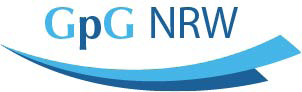